KTC netværksmøde 09.11.22
Dagsorden
Lidt om Odsherred og organiseringen i Ejendomme. 
Space management – hvordan er vi lykkedes med fleksible arbejdspladser på rådhuset – hvilke udfordringer har vi mødt.
Lidt om vores nu godkendte 4 dages arbejdsuge – blot til inspiration. 
Er der nogen der er påbegyndt CO2 regnskab ved byggeri, renovering eller ved indkøb af vare?
Tillidsbaseret rengøring.
Nye mødedatoer (måske er det bare mig der ikke har styr på dem)
Ny for person nu Kim har fået nyt job
Evt.Frokost ca. 11:30
Ejendomme:
Bygherrerådgivning 
Teknisk Service - på fire matrikler
Rengøring – på tre matrikler 
Risikostyring
Forsikring
Fleet Manager
Udbud og Indkøb
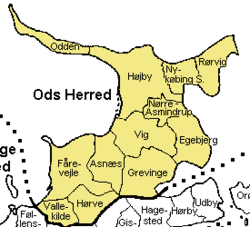 Space management
Fire dages arbejdsuge
Fire dages arbejdsuge er blevet permanent i Odsherred

Ret til at holde fri næsten hver fredag - og til at arbejde alle de fredage, man vil. Gode muligheder for hjemmearbejde. Og øget fokus på sammenhæng mellem arbejde og fritid. Det er hovedelementerne i den nye arbejdstidsaftale, som de faglige organisationer har indgået med Odsherred Kommune, og som afløser forsøgsordningen fra 2019.
CO2 regnskab
Primo 2023 levere Ejendomme et CO2 regnskab der vedr. 

Kørsel i kommunale biler FødevareNybyg og renovering DK2020Energiforbrug i kommunale ejendomme  KL er ved at udarbejde et CO2 regnskab på  varekøb
Tillidsbaseret rengøring
Pilotprojekt på Rådhuset  Assistenterne bruger deres faglighed og tilpasser tid og arbejdsopgaver efter ressourcerne i samarbejde med brugerne.- Standarter for f.eks. Mødelokaler er forud defineret - Hjælp til at der er rengøringsparat - Fjerne ca. 250 skraldespande fra administrationen.
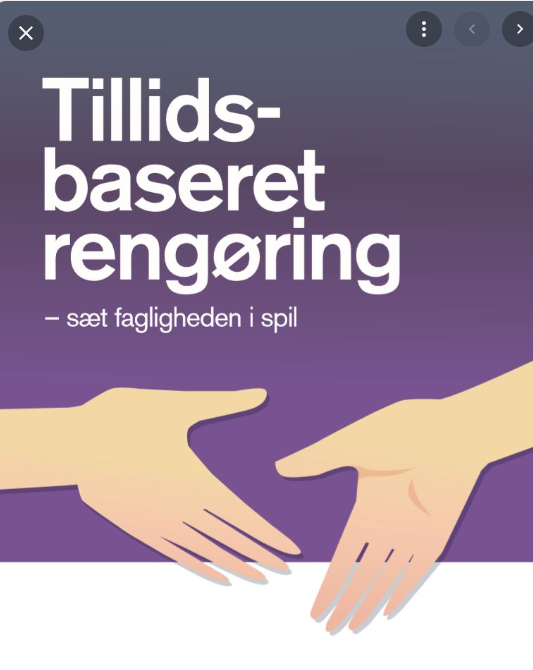 Div.
Mødedatoer for 20229. februar 2022 – Stevns4. Maj 2022 - Holbæk 31. august 2022 – Slagelse9. november 2022 OdsherredMødedatoer og steder for 2023 ? 

Kims afløser ? Evt.